Revenue maximization with the 					Buy Many constraint
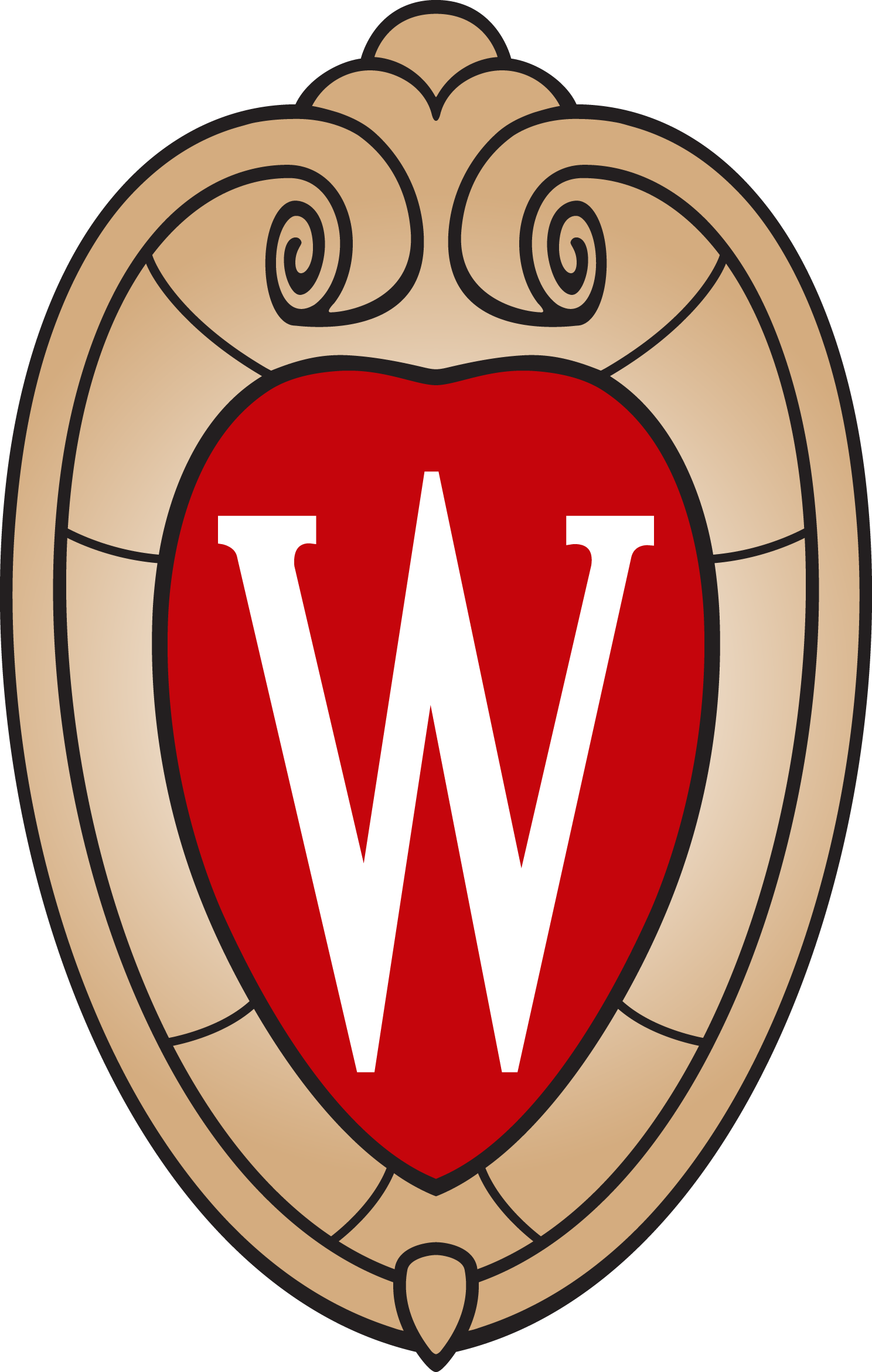 SHUCHI CHAWLA
UNIVERSITY OF WISCONSIN-MADISON
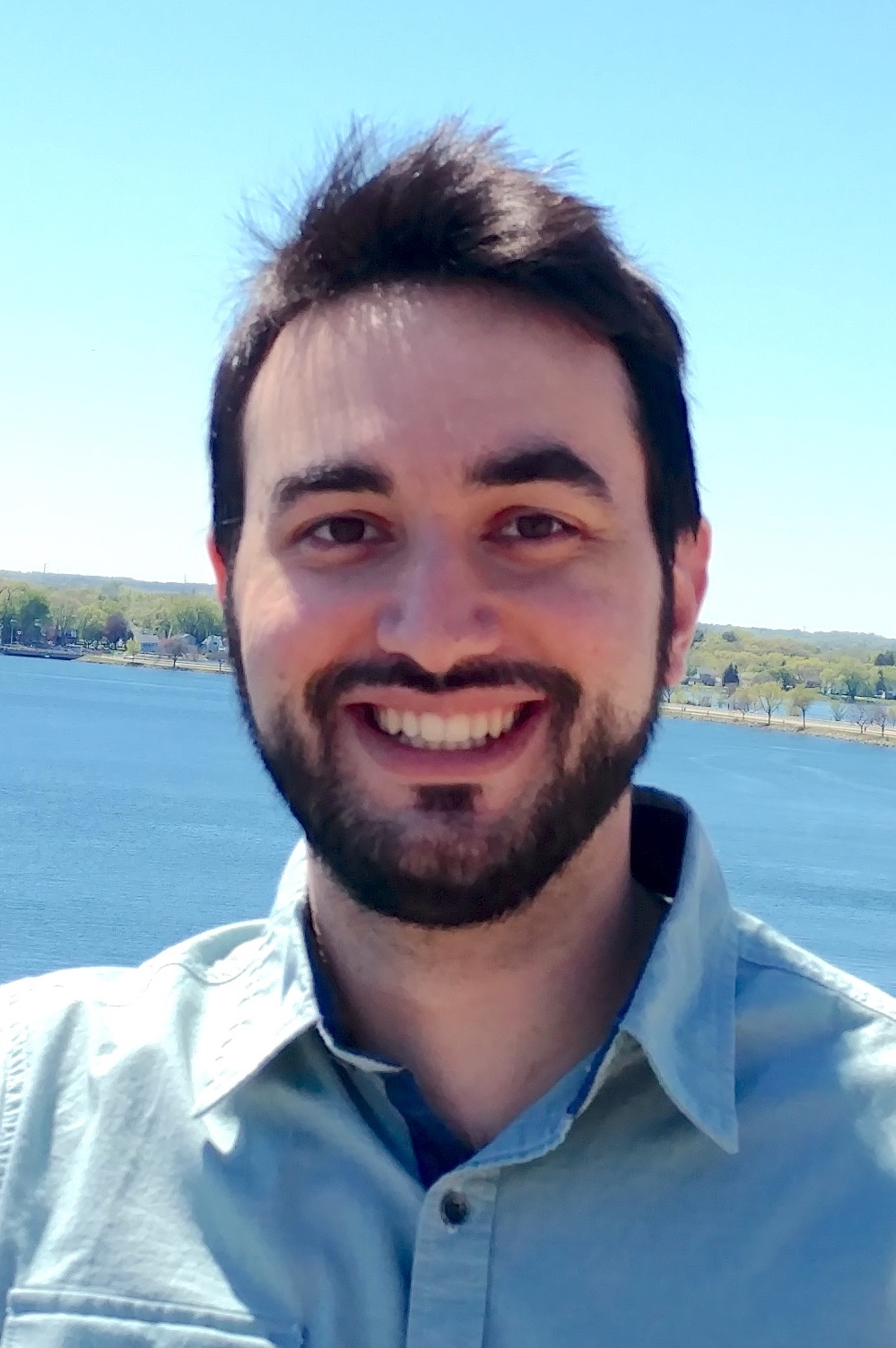 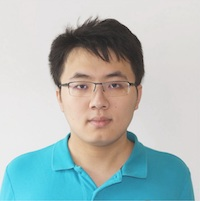 Joint work with: Yifeng Teng & Christos Tzamos
Revenue maximization with a single buyer
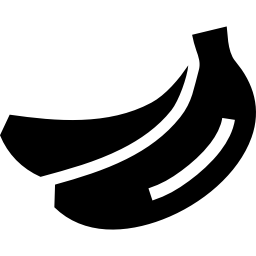 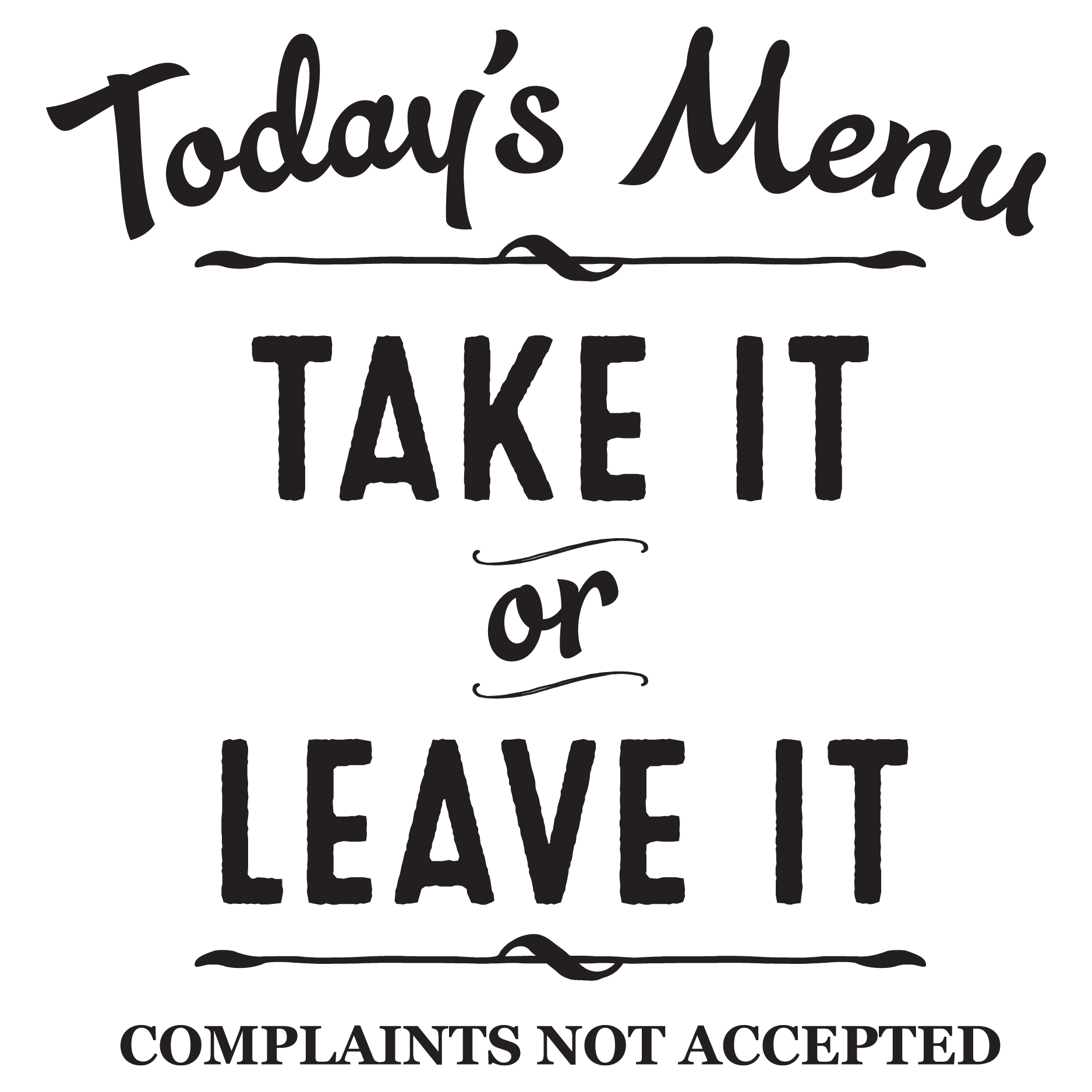 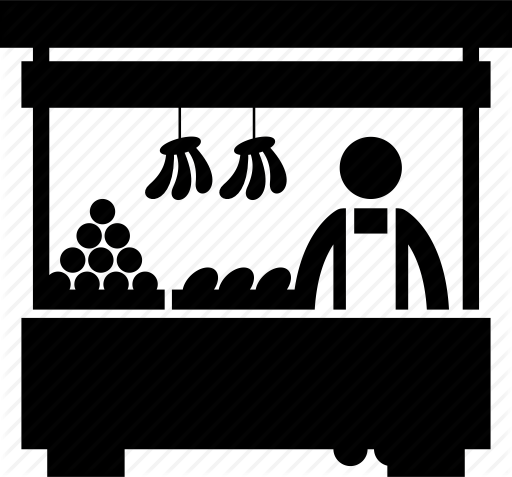 $1
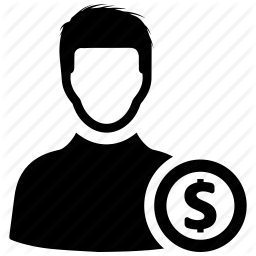 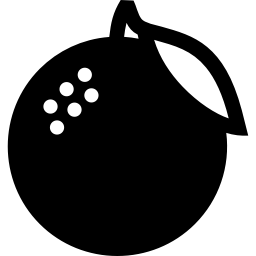 $3
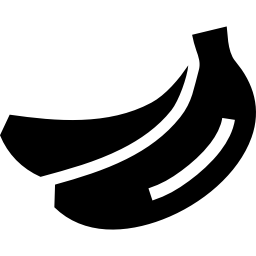 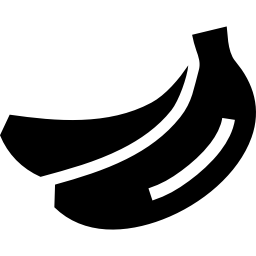 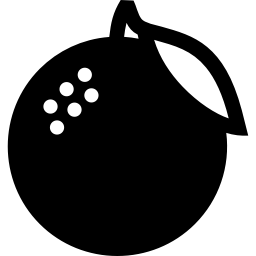 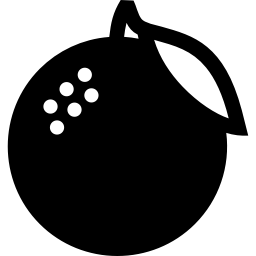 $5
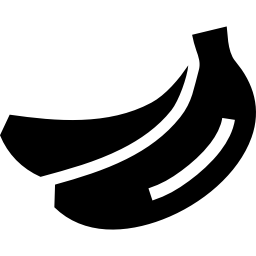 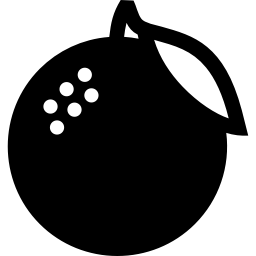 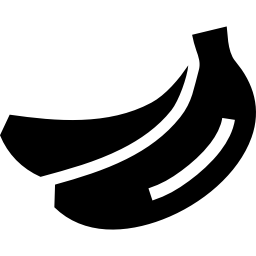 + ½
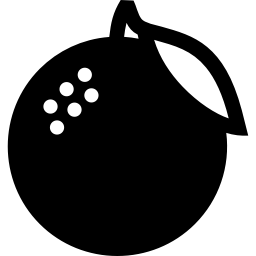 ½ (           )
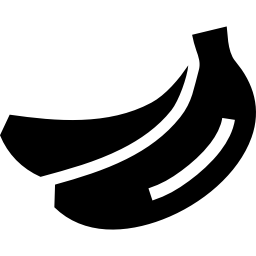 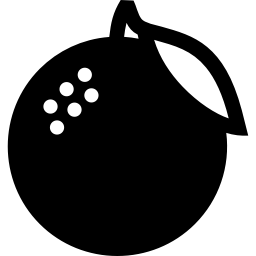 Probability of allocation
What does the optimal menu look like?
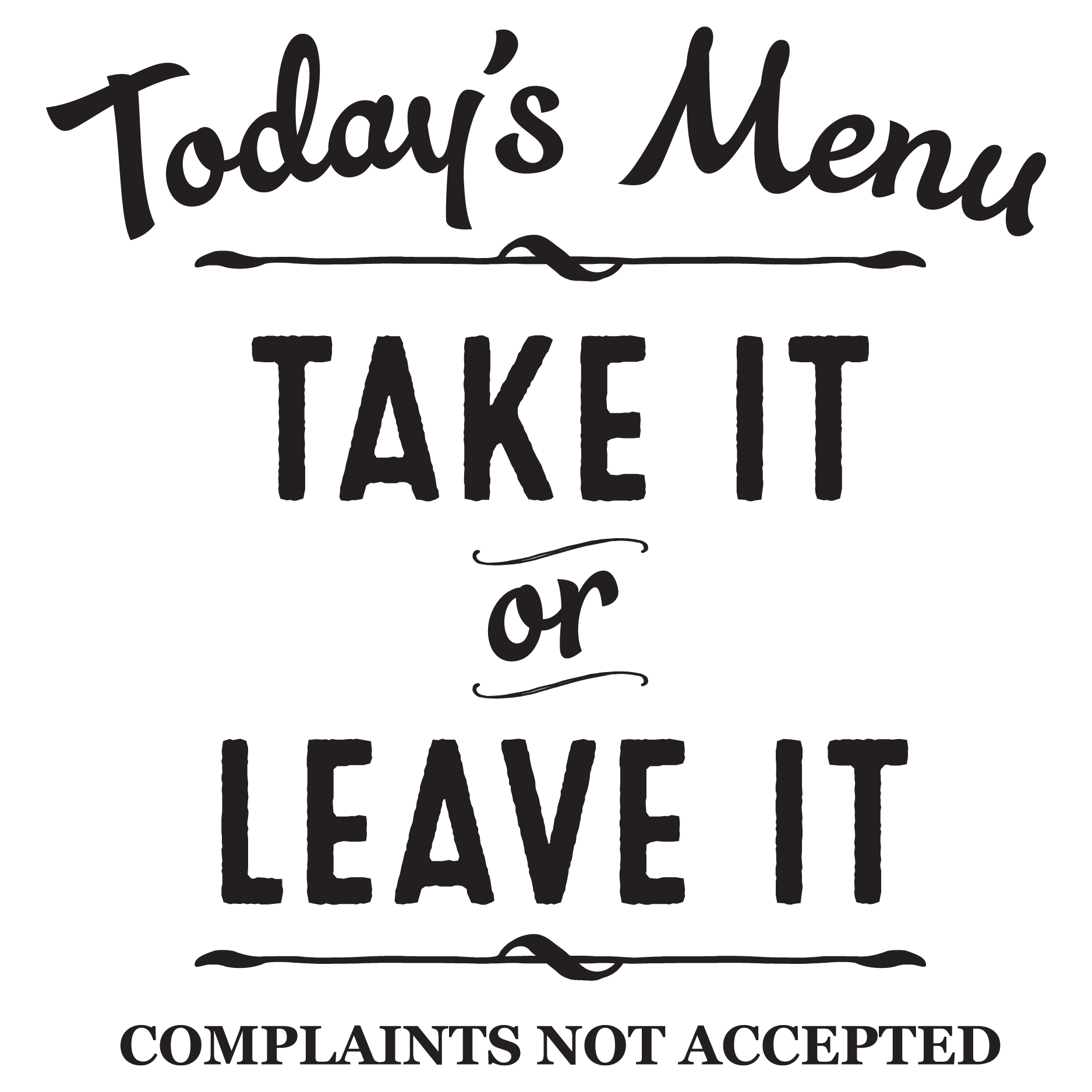 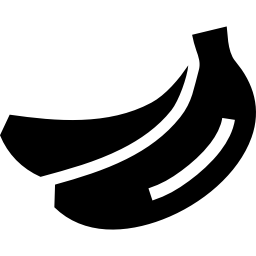 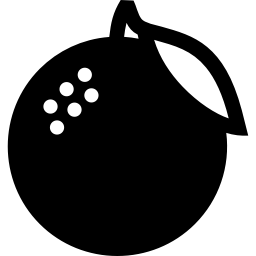 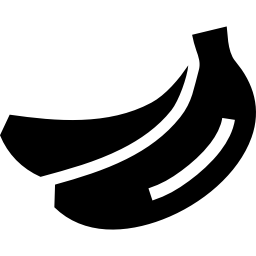 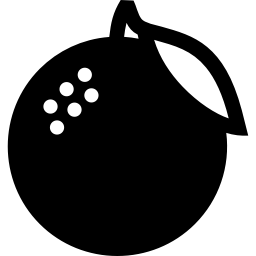 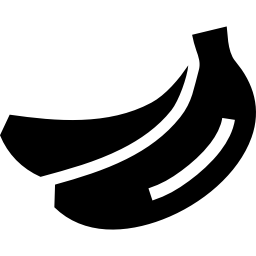 + ½
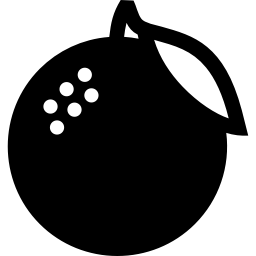 ½ (           )
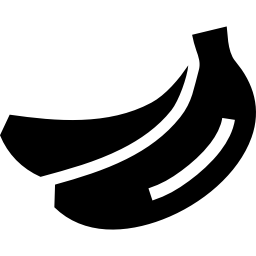 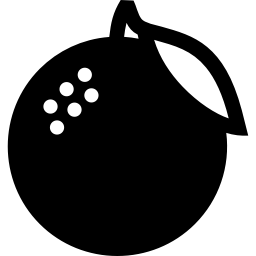 Can we approximate revenue?
Two principal approaches…
Approach # 1: computational approach
👍🏼
Strong assumption

Complicated/impractical solution
👎🏼
Exact!
5
Approach # 2: approximation for “nice” valuation functions
6
Posted pricing a.k.a. the grocery store mechanism
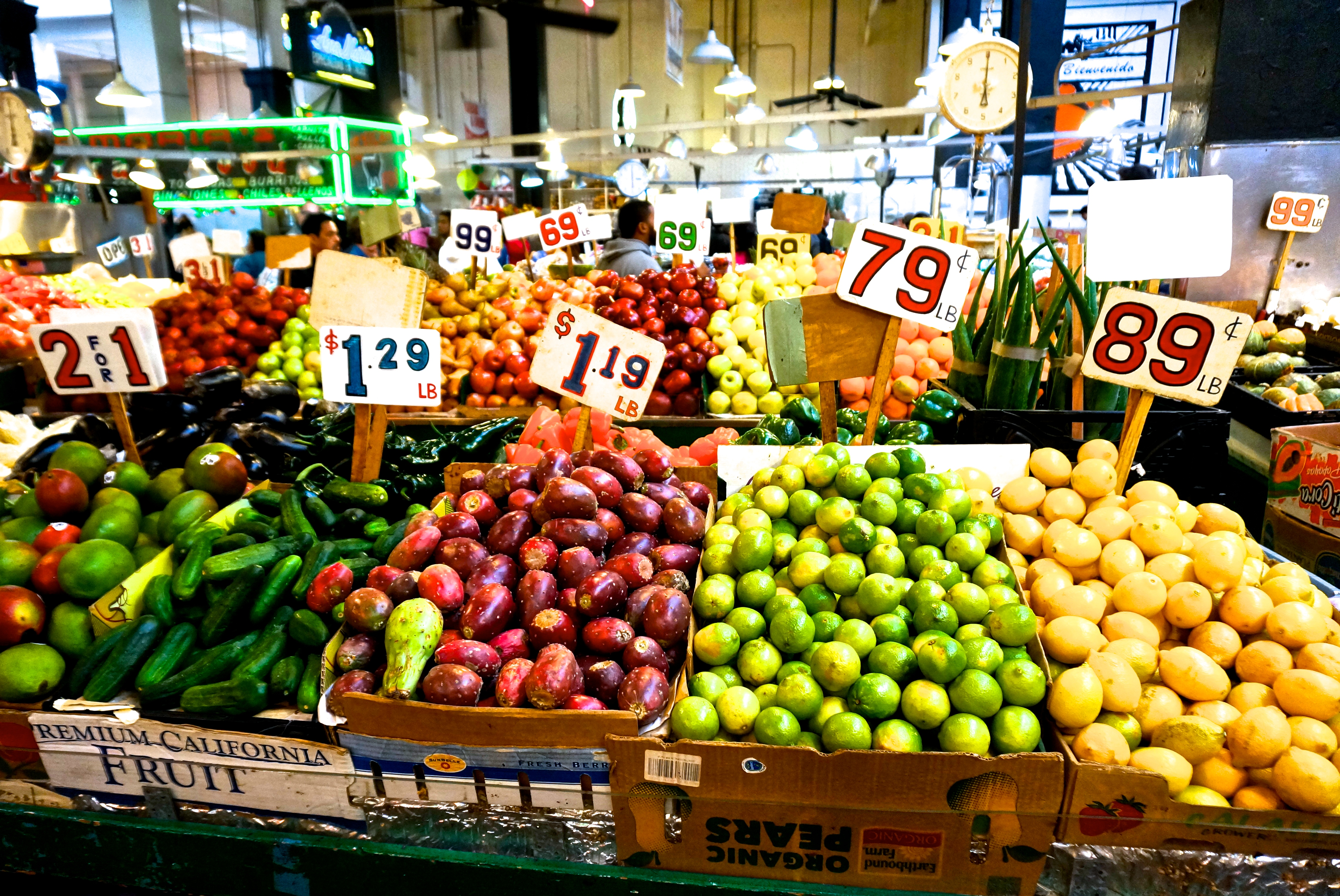 Approach # 2: approximation for “nice” valuation functions
Can relax a little bit
[C. Malec Sivan’10, Psomas Schvartzman Weinberg’19]
👍🏼
👎🏼
Simple practical solutions
Unrealistic assumptions
8
What about arbitrary value distributions?
9
A failure of theory!
What hope do we have for revenue maximization in a real-world setting?
Alternate approach: optimize over “reasonable” mechanisms
Optimal mechanisms can be “unreasonable”: charge super-additive prices
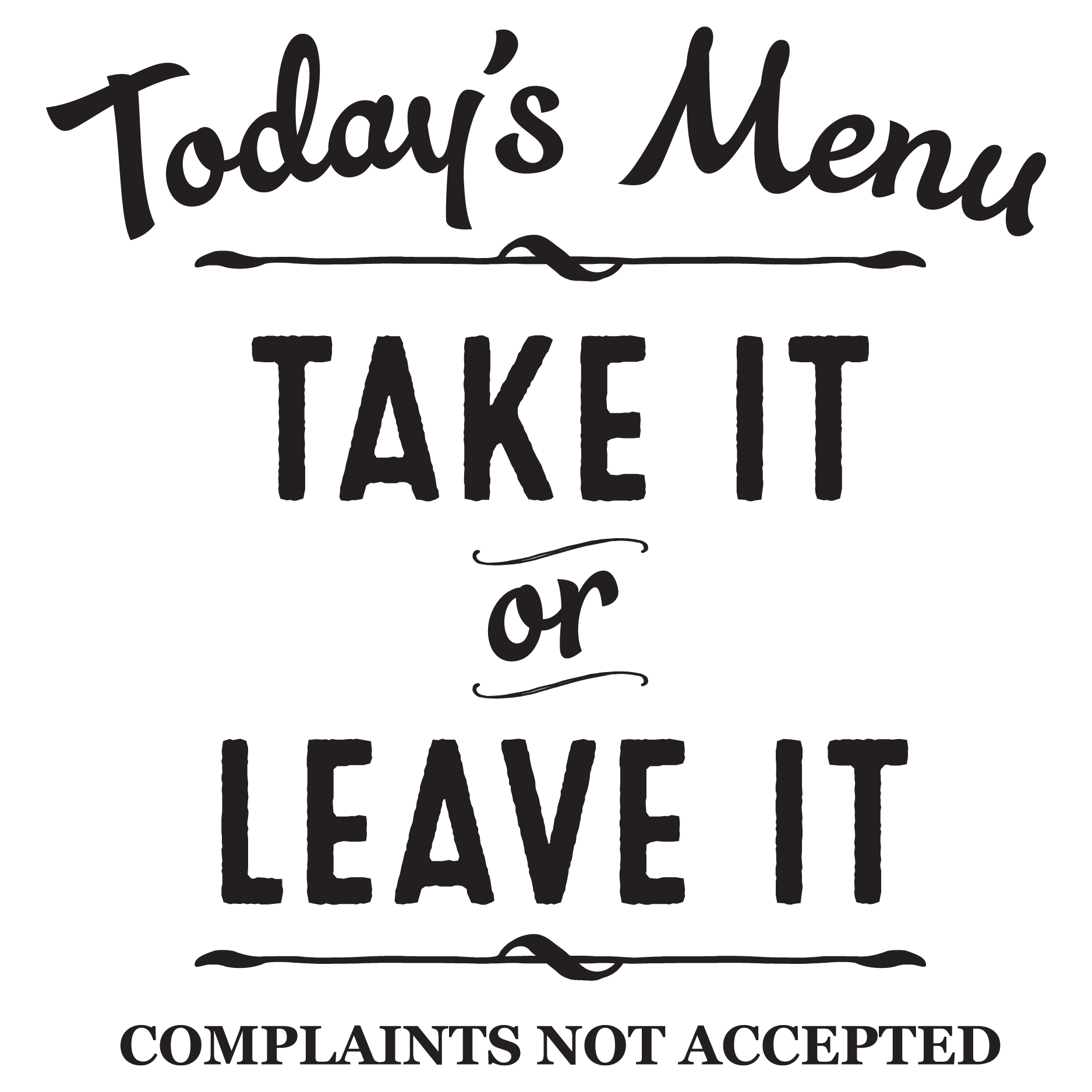 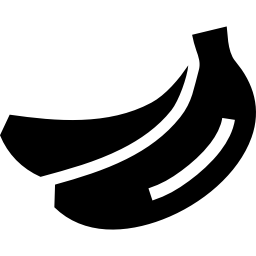 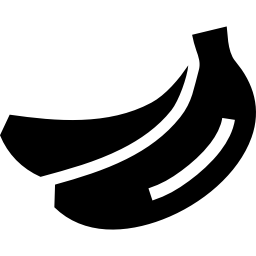 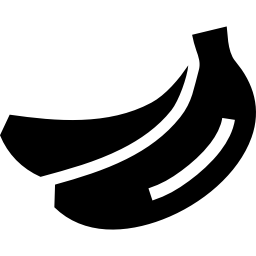 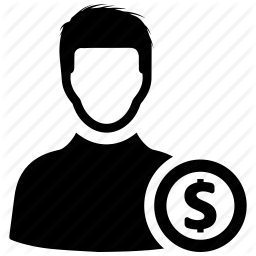 w.p. 4/7
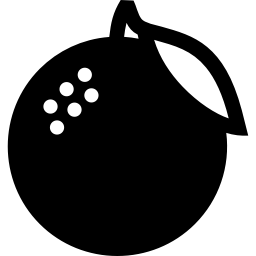 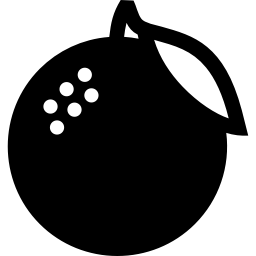 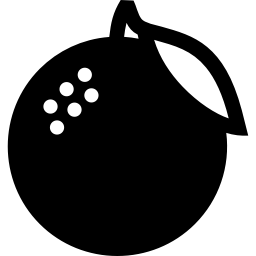 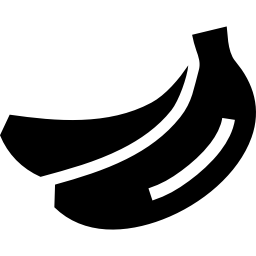 w.p. 2/7
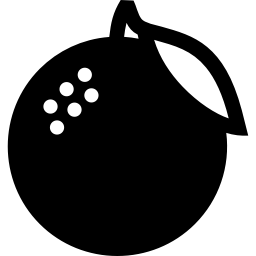 w.p. 1/7
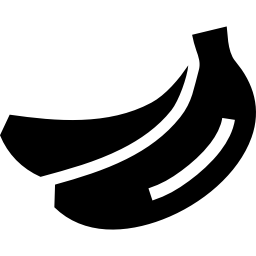 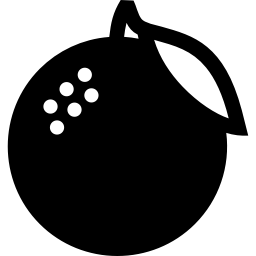 Additive buyer
Optimal deterministic menu
Buy-many mechanisms, a.k.a. Sybil-proof mechanisms
“In a Sybil attack the attacker subverts … by creating a large number of pseudonymous identities, using them to gain a disproportionately large influence.”

In a Sybil strategy, a buyer can purchase any multi-set of menu options at the sum of their prices. The buyer obtains an independent draw from each option.
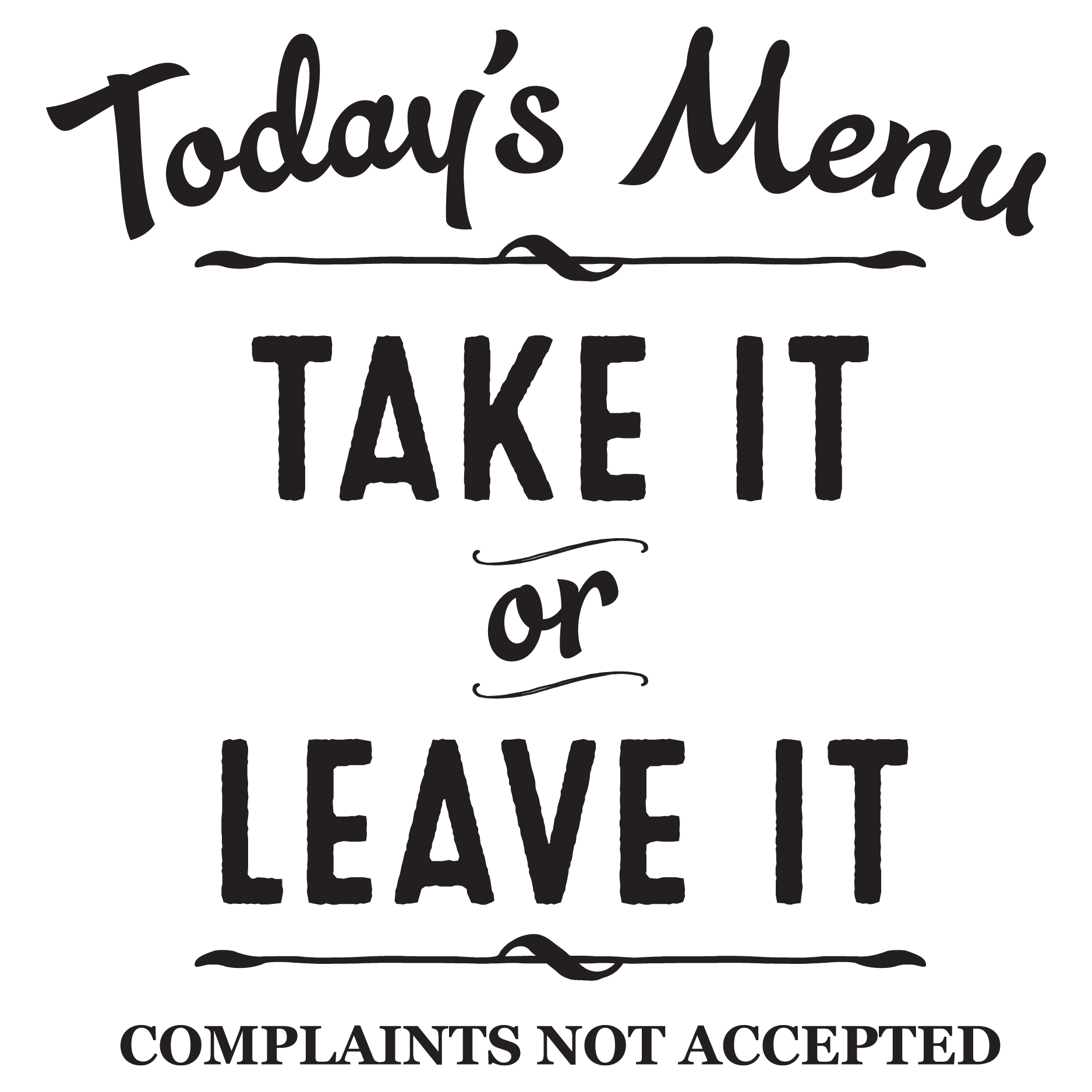 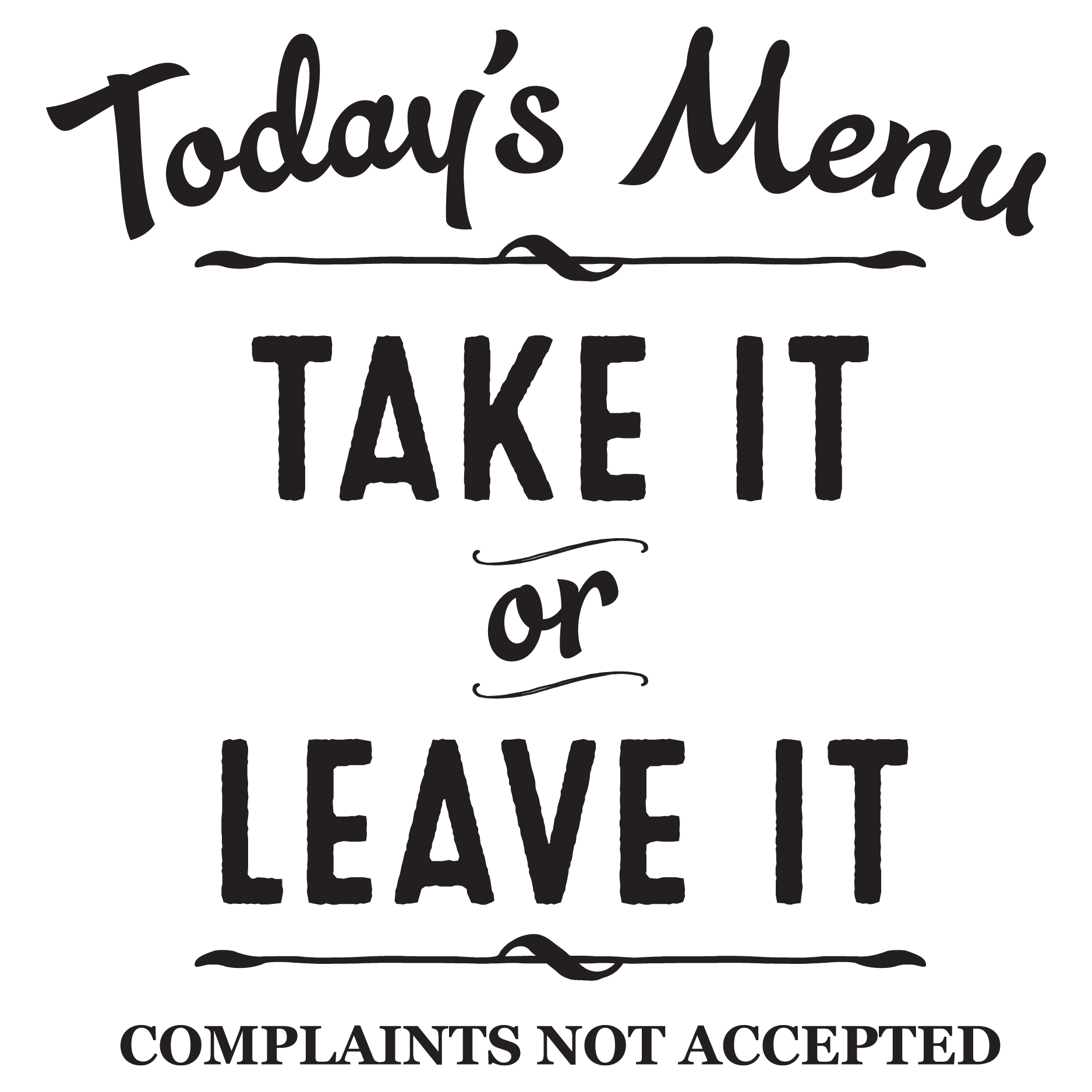 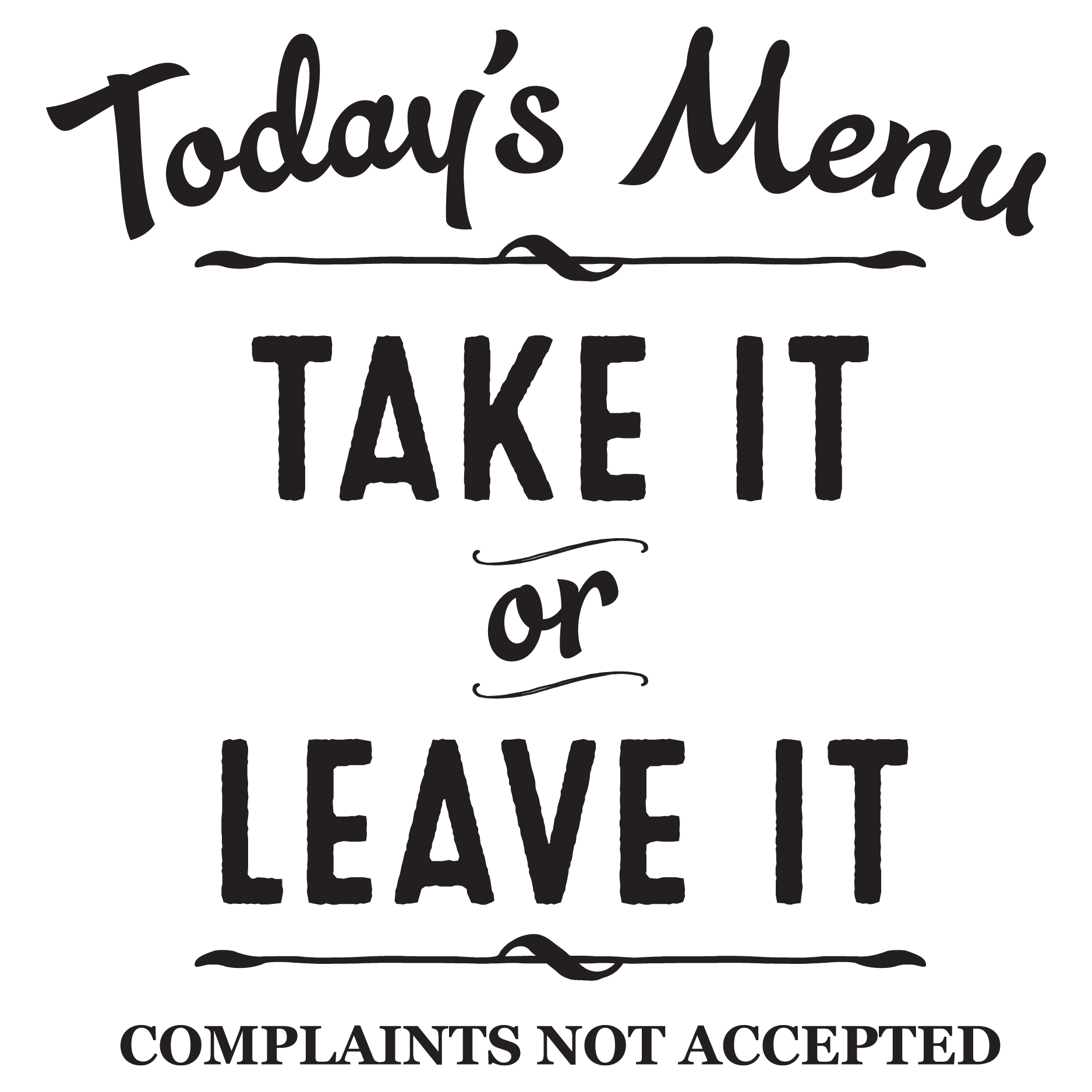 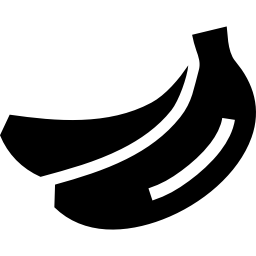 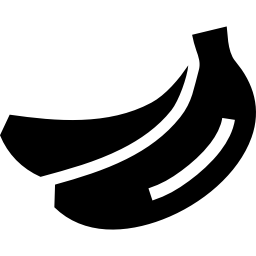 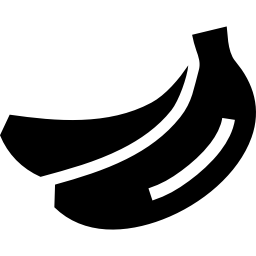 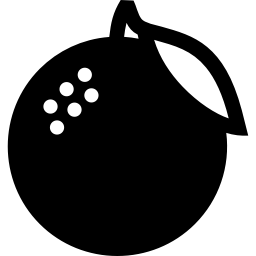 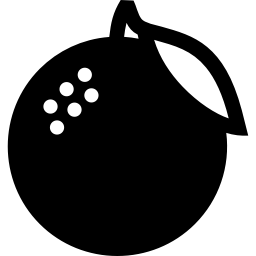 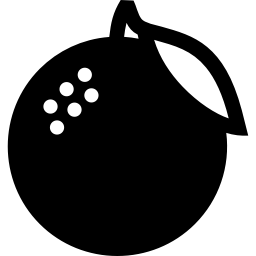 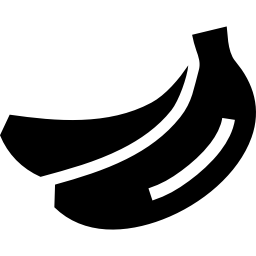 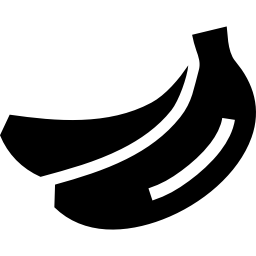 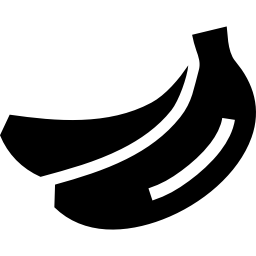 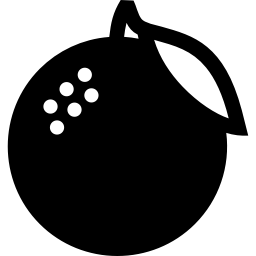 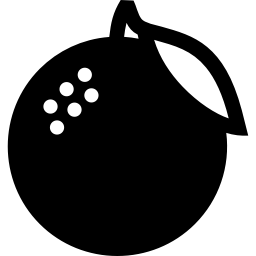 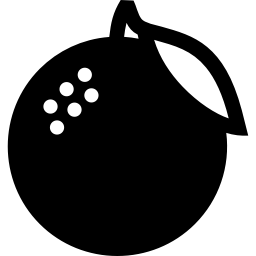 ½(           )
½(    )+½(    )
Sybil-proof
Not Sybil-proof
Not Sybil-proof
Buy-many mechanisms, a.k.a. Sybil-proof mechanisms
Cheaper price; Bigger allocation
Approximability and other propertiesof Buy-Many mechanisms
Optimal buy-many mechanisms can be well approximated
[C. Teng Tzamos’19]
Optimal buy-many mechanisms can be well approximated
[C. Teng Tzamos’19]
Other desirable properties…
What makes buy-many menus well-behaved?
lottery a.k.a. randomized allocation
A proof of the O(log n) approximation
Key technical claim: Point-wise approximation implies revenue approximation.
Key technical claim: Point-wise approximation implies revenue approximation.
Recovering utility loss as revenue
Buyer’s utility/payment
Recap of approximation results
Summary
Main idea: instead of restricting the market, simplify the optimization by introducing “reasonable” constraints
Buy-many constraint is reasonable; frequently satisfied
Buy-many mechanisms exhibit many nice properties
Buy-many mechanisms can be well-approximated via item pricing

Some interesting open directions:
Multiple buyers: what does the buy-many constraint mean in limited supply settings?
Exact computation? The buy-many constraint is not a linear constraint.
Thank you!